Technical Assistance on State Data Collection (373) Program Area Meeting
2020 Virtual OSEP Project Directors Conference
July 20, 2020
Logistics
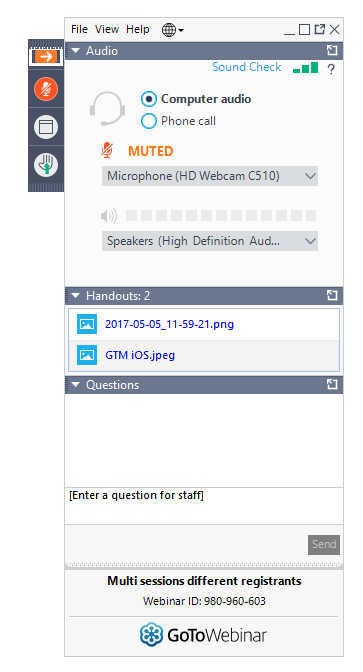 All attendees will be muted for the majority of this webinar. 
At times, you may be prompted to “raise your hand” if you would like to ask a question. You will be unmuted and re-muted by an organizer. 
A link to Captioning is available in the chat and a tip sheet for accessing captioning can be found under the “Handouts” tab on your GoToWebinar control panel.
To submit questions for speakers, enter your question in the “Questions” dropdown in your control panel.
Agenda
General Updates from OSEP
Facilitated discussion: 
Topic:  Data Quality in the Time of COVID
Current 373 Funding Opportunities
National Technical Assistance Center To Improve State Capacity To Collect, Report, Analyze, and Use Accurate IDEA Part B and Part C Fiscal Data
 https://www.federalregister.gov/documents/2020/06/16/2020-11504/applications-for-new-awards-technical-assistance-on-state-data-collection-national-technical 
Applications due:  July 31st 
IDEA Data Management Center
 https://www.federalregister.gov/documents/2020/07/08/2020-14072/applications-for-new-awards-technical-assistance-on-state-data-collection-idea-data-management 
Applications due:  August 24th
OSEP Fast Facts
summarizes key facts related to specific aspects of the data collection authorized by Section 618 of the IDEA. 
OSEP Fast Facts: Infants and Toddlers With Disabilities (June 2020)
OSEP Fast Facts: Children Identified With Emotional Disturbance (May 2020)
OSEP Fast Facts: Children Identified With Autism (March 2020)
https://sites.ed.gov/idea/osep-fast-facts/
Part C Information Collection Packages
Report of Children Receiving Early Intervention Services in Accordance With Part C; Report of Program Settings in Accordance With Part C; Report on Infants and Toddlers Exiting Part C
The notice can be reviewed at the following Federal Register website: https://www.federalregister.gov/d/2020-13200 
The public comment period closes on August 18, 2020. 

Report of Dispute Resolution Under Part C of the Individuals With Disabilities Education Act (OMB # 1820-0678)
The notice can be reviewed at the following Federal Register website:  https://www.federalregister.gov/d/2020-12973 
The public comment period closes on August 17, 2020.
IDEA Section 618 Data Collections
No Part B Assessment data will be collected next year. 
No changes to the data elements or timelines for collecting the other IDEA Section 618 data collections for next year.
Discussion
Data Quality in the Time of COVID